Figure 4. Impaired motor skill learning in SCZ. Data represent mean ± standard deviation acquired for each of the 3 ...
Cereb Cortex, Volume 18, Issue 5, May 2008, Pages 990–996, https://doi.org/10.1093/cercor/bhm151
The content of this slide may be subject to copyright: please see the slide notes for details.
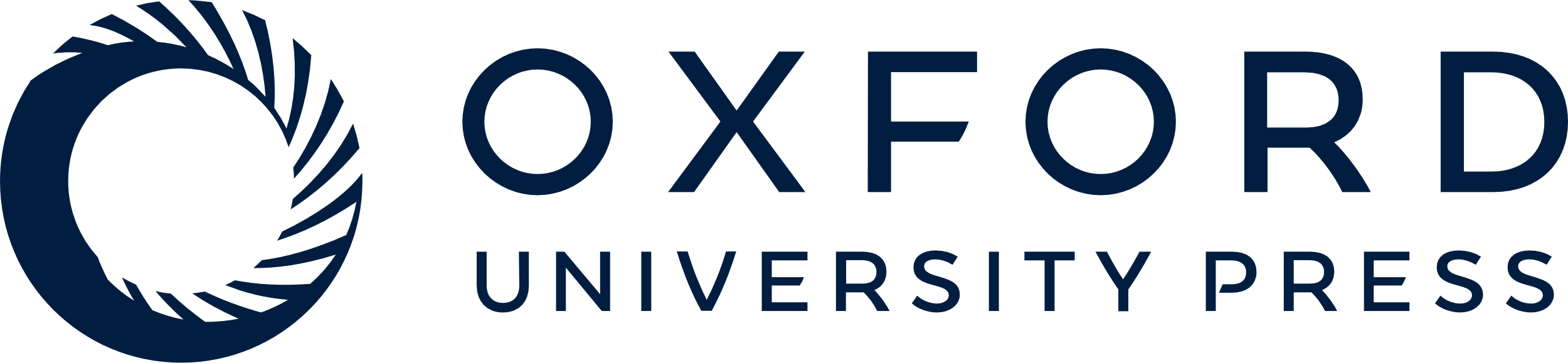 [Speaker Notes: Figure 4. Impaired motor skill learning in SCZ. Data represent mean ± standard deviation acquired for each of the 3 blocks of data acquired. Motor skill learning was derived through the rotary pursuit task. In this task, participants are required to hold a stylus upon a flat surface under which the target rotated and follow the target as it moved about its path. A photoelectric device measured the time (in seconds) that the stylus was held correctly over the target for each trial. Each block of skill learning consisted of eight 20-s trials with a 20-s intertrial interval. These data suggests that unlike healthy subjects, patients with SCZ failed to demonstrate significant motor learning.


Unless provided in the caption above, the following copyright applies to the content of this slide: © The Author 2007. Published by Oxford University Press. All rights reserved. For permissions, please e-mail: journals.permissions@oxfordjournals.org]